VO Regionale Geographie Österreichs & der Ostalpen
Stadt-Land(-Schluss) I: Strukturen
SS 20 | KMH
Rückblick
Wozu Wissen über demogr. Prozesse?
Komponenten der Bevölkerungsentwicklung
Ausgewählte Konsequenzen
Entwicklungen aus räumlicher Perspektive
Prognosen
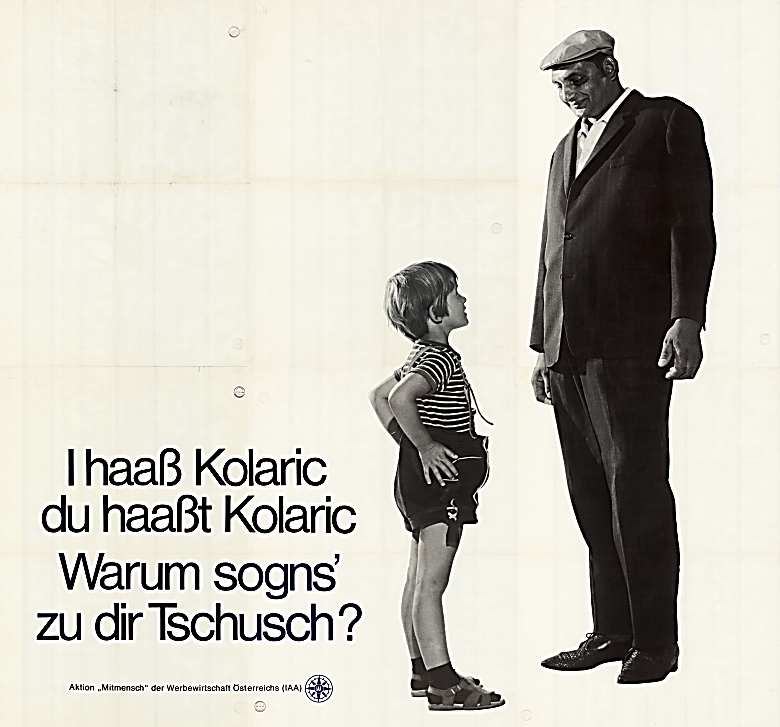 Rückblick
Stadt, Land – Schluss?
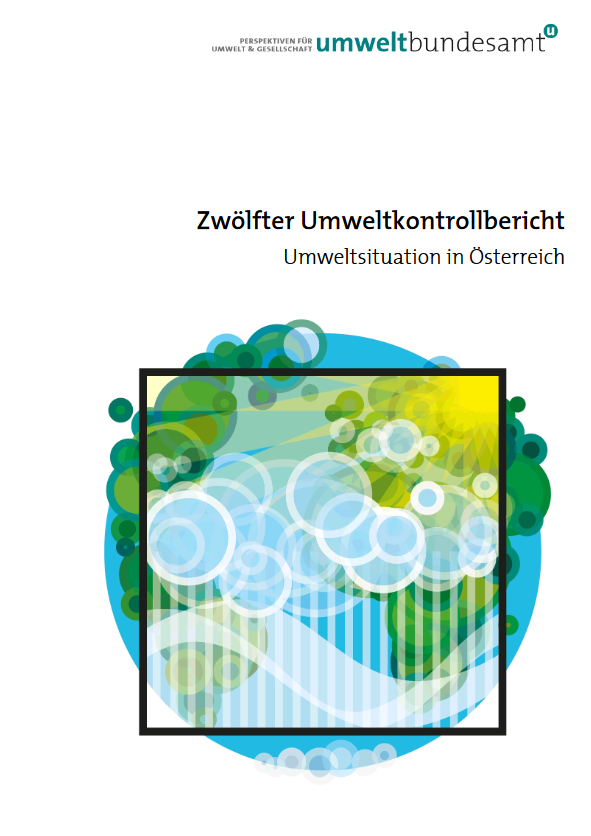 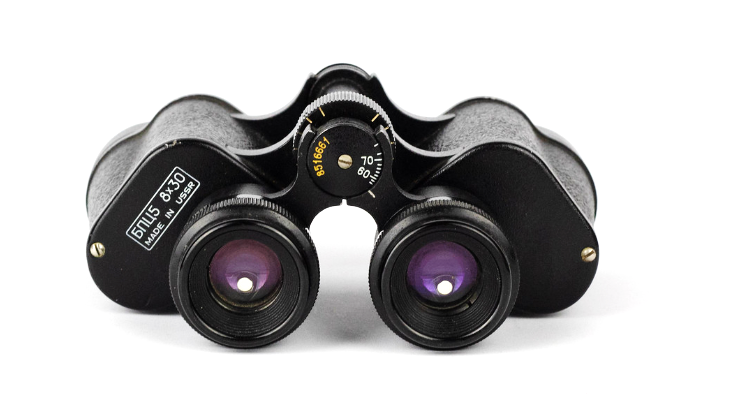 (Marco Verch, Flickr, CC BY 2.0)
Überblick
Die Rahmenbedingungen
Siedlung in Österreich 
Stadt & Land
Was Siedlungsentwicklung antreibt
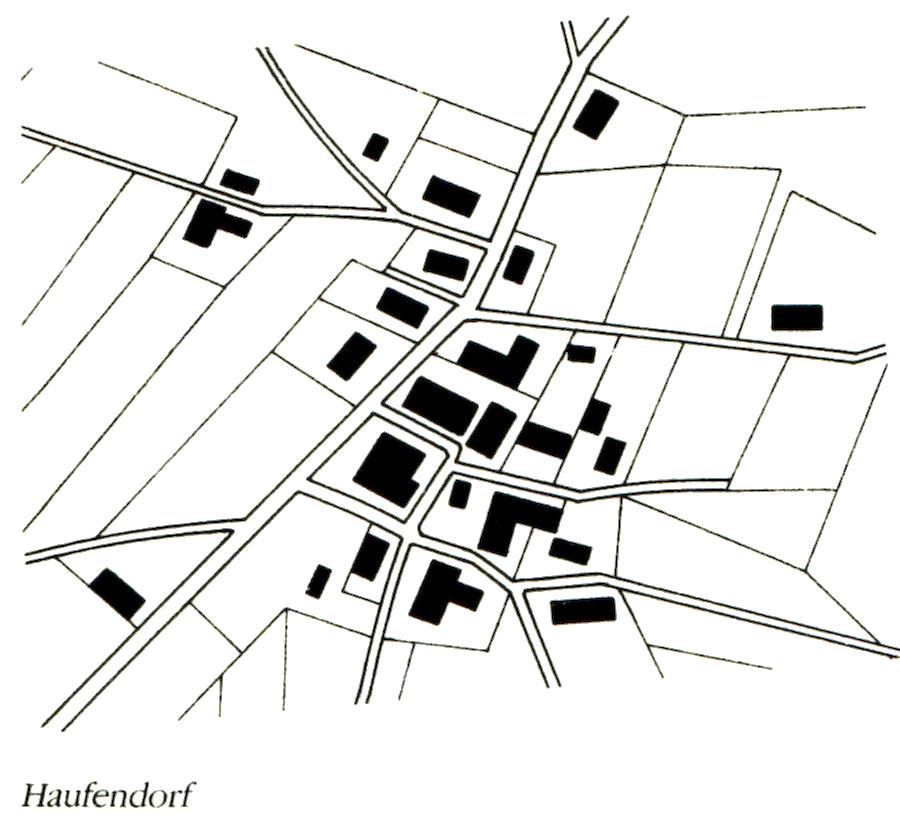 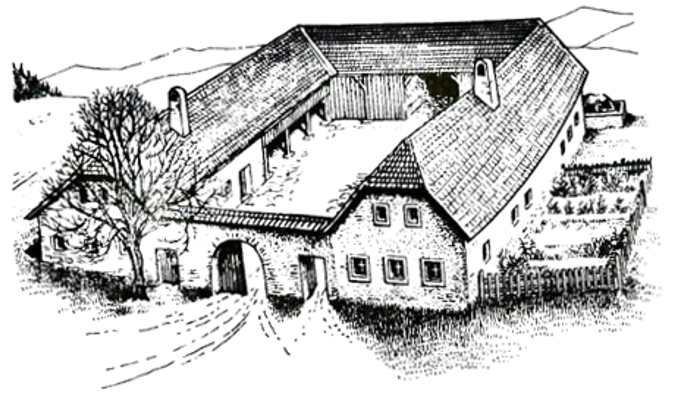 (Stenzel 1985:166)
[Speaker Notes: 2 Sonderthemen:]
Demographische Veränderungen
http://www.oerok-atlas.at/#indicator/12
Konsequenz der Topographie: Dauersiedlungsraum
http://www.statistik.at/web_de/static/flaeche_und_benuetztungsarten_dauersiedlungsraum_031181.pdf
[Speaker Notes: Zusammenschau dieser beiden Faktoren: 

Daseinsgrundfunktion Wohnen (Arbeiten, Bilden & in Gemeinschaft leben) -> eigene Geometrie  der Besiedlung Österreichs]
Hofformen - Ein Klassiker der regionalen Geographie
(Lichtenberger 2002:228)
[Speaker Notes: Klassisch: Siedlung über den ländlichen Raum gedacht

-> regionale Unterschiede, historisierend]
Ein weiterer klassischer Zugang: Siedlungsformen
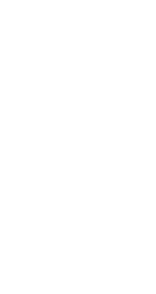 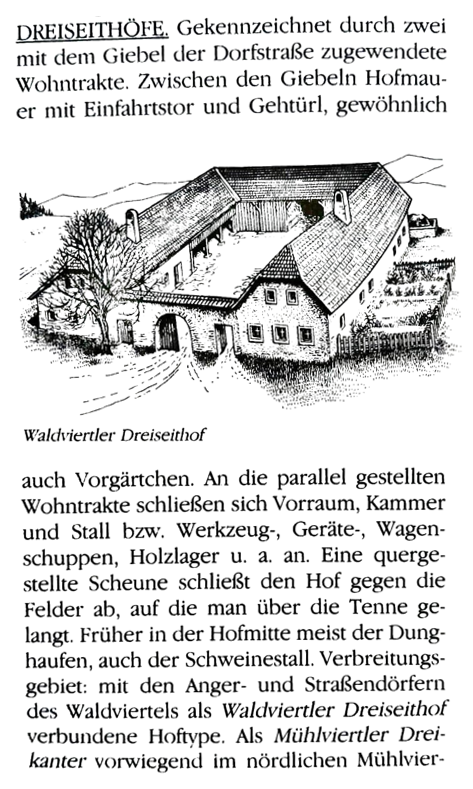 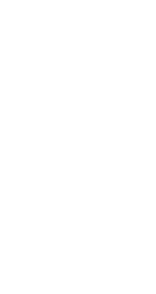 (Stenzel 1985:166)
http://www.pleamle-magazin.com/2010/09/dorf-und-hof/

https://austria-forum.org/af/Wissenssammlungen/ABC_zur_Volkskunde_%C3%96sterreichs/Siedlungsformen
[Speaker Notes: Rückführung der Gebäudetypologie auf Land- bzw. Viehbewirtschaftung

Stenzel:
* Von Burg zu Burg
* Von Schloß ...
* Von Stift ...
* Von Stadt ...]
Reality Check: landwirtschaftliche Gebäudetypen
(Nextroom 2010)
[Speaker Notes: Weingut Preisinger, Gols, Burgenland]
Reality Check: landwirtschaftliche Gebäudetypen
(Weinkonzept 2010)
[Speaker Notes: Weingut Preisinger, Gols, Burgenland]
Reality Check: landwirtschaftliche Gebäudetypen
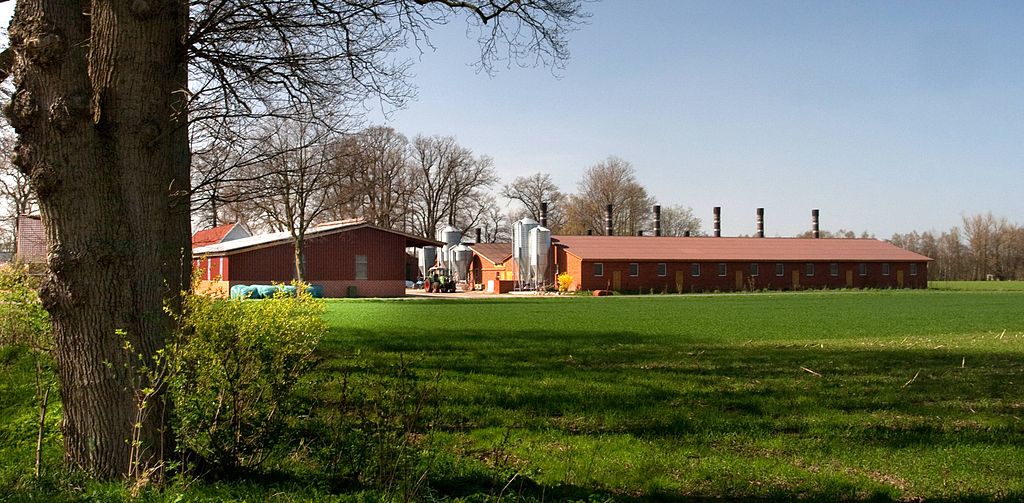 https://upload.wikimedia.org/wikipedia/commons/thumb/6/6c/Factory-farming.jpg/1024px-Factory-farming.jpg
Ein weiterer klassischer Zugang: Siedlungsformen
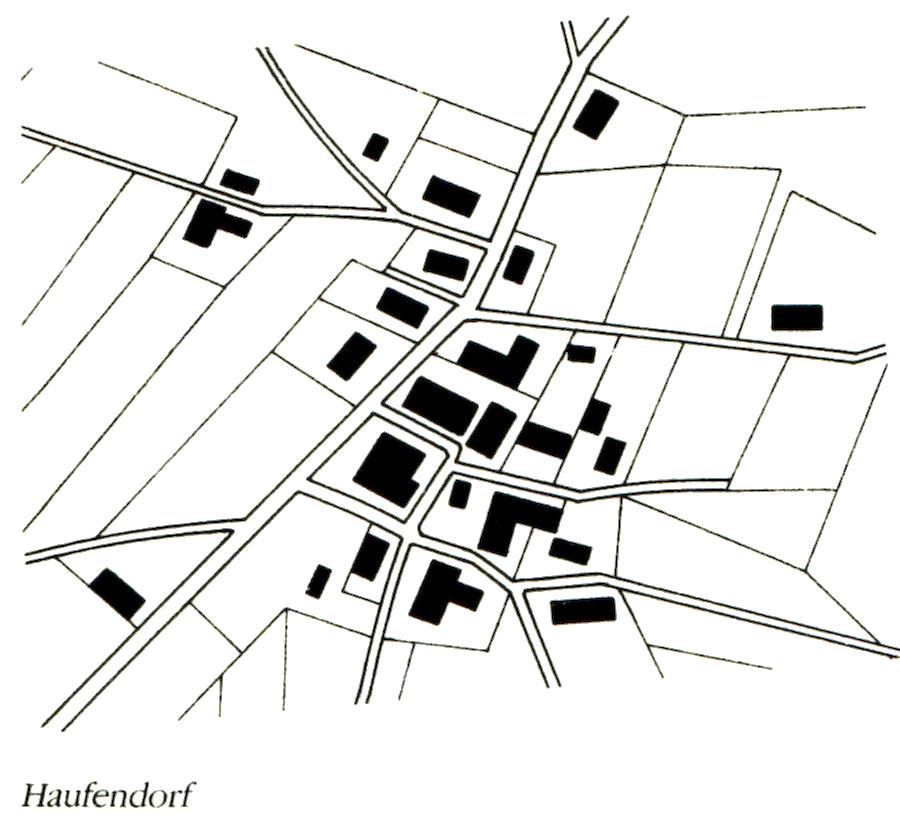 Haufendorf:
Unregelmäßige Lage von Parzellen um Zentrum
Straßendorf:
Ausrichtung Parzellen entlang dominanter Straßen
Angerdorf:
Anger umschlossen von Straßen
Allmende
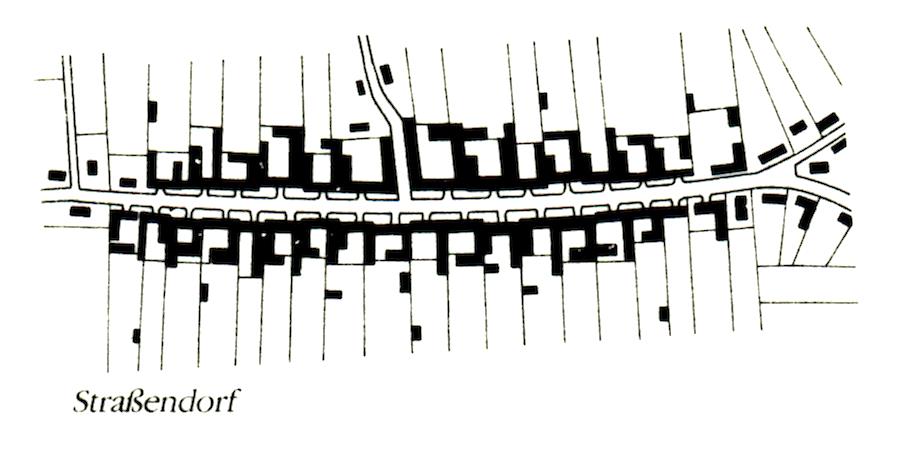 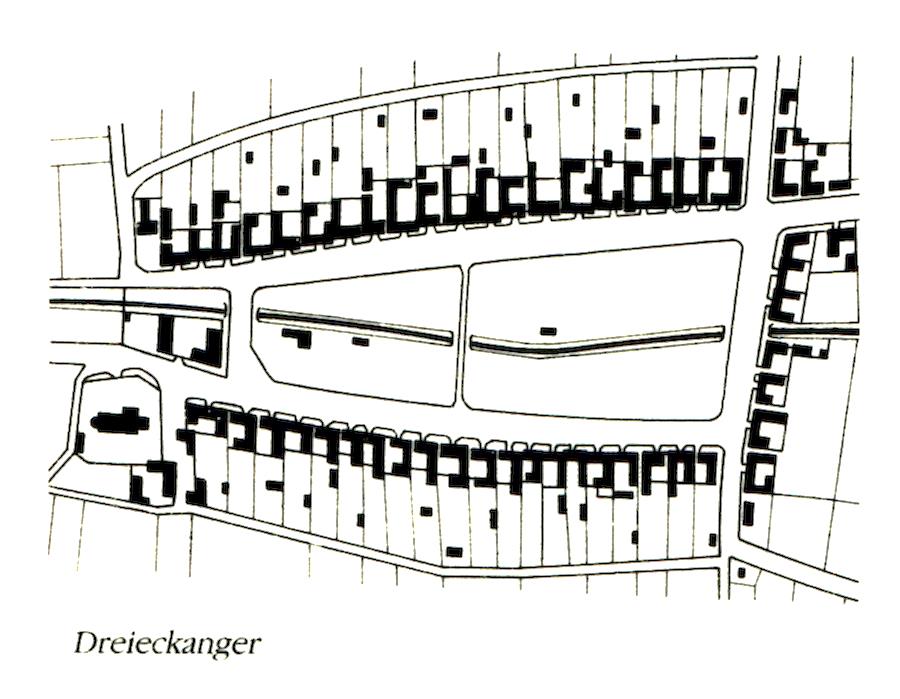 (Stenzel 1985:161ff.)
http://www.pleamle-magazin.com/2010/09/dorf-und-hof/

https://austria-forum.org/af/Wissenssammlungen/ABC_zur_Volkskunde_%C3%96sterreichs/Siedlungsformen
Siedlung – eh klar(?)
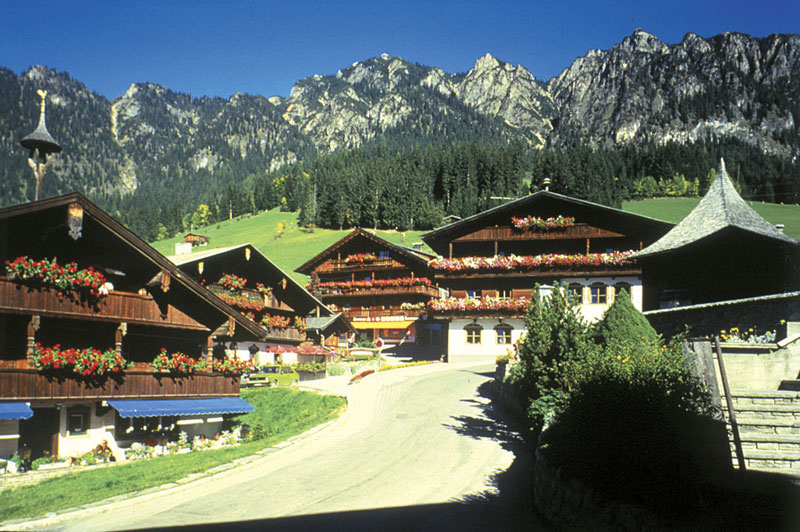 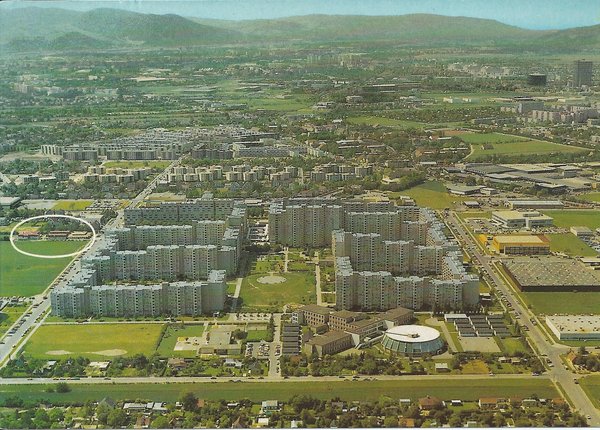 A
B
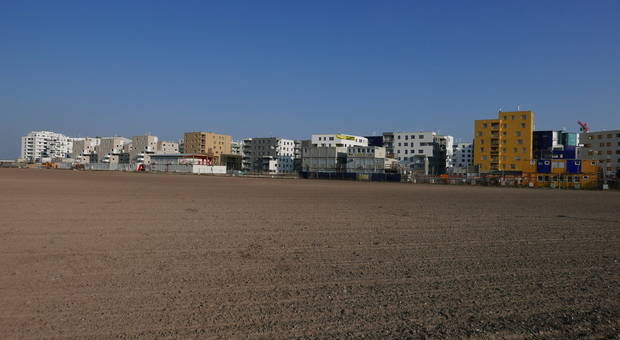 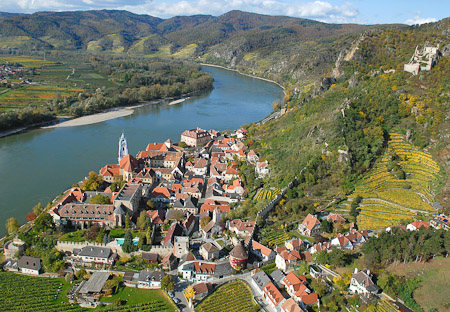 C
D
http://www.tourist-destinations.com/wp-content/uploads/2011/08/alpbach-tirol-02_02.jpg
http://www.gregorsemrad.com/flashgalerie/Wachau_2013_1/content/bin/images/large/10_Duernstein.jpg
https://images.kurier.at/46-69394507.jpg/620x340/125.134.924
[Speaker Notes: Analytischer Blick auf Siedlungssystem

Rechts o: Rennbahn- & Großfeldsiedlung 1983
Lu: Seestadt Aspern]
Siedlung – eh klar(?)
Allgemein: Ort an dem sich Menschen niederlassen
Gebäuden (temporär bzw. permanent)
Zweck Wohnen und/oder Arbeiten

Empirisch: Siedlungseinheiten (UN)
Kleinste global vergleichbare geographische Einheit
Zusammenhängende verbaute Gebiete
Unabhängig von administrativen Grenzen
Mit mind. 200 Einwohnern
Siedlungseinheiten Österreichs
(Höferl 2014)
[Speaker Notes: + 3.069 SE (2011) mit 570 Gebäuden & 2.400 EW

	* Ca. 80% aller Gebäude

	* Ca. 7,3 Mio EW → 87% Bevölkerung]
Siedlungseinheiten Österreichs
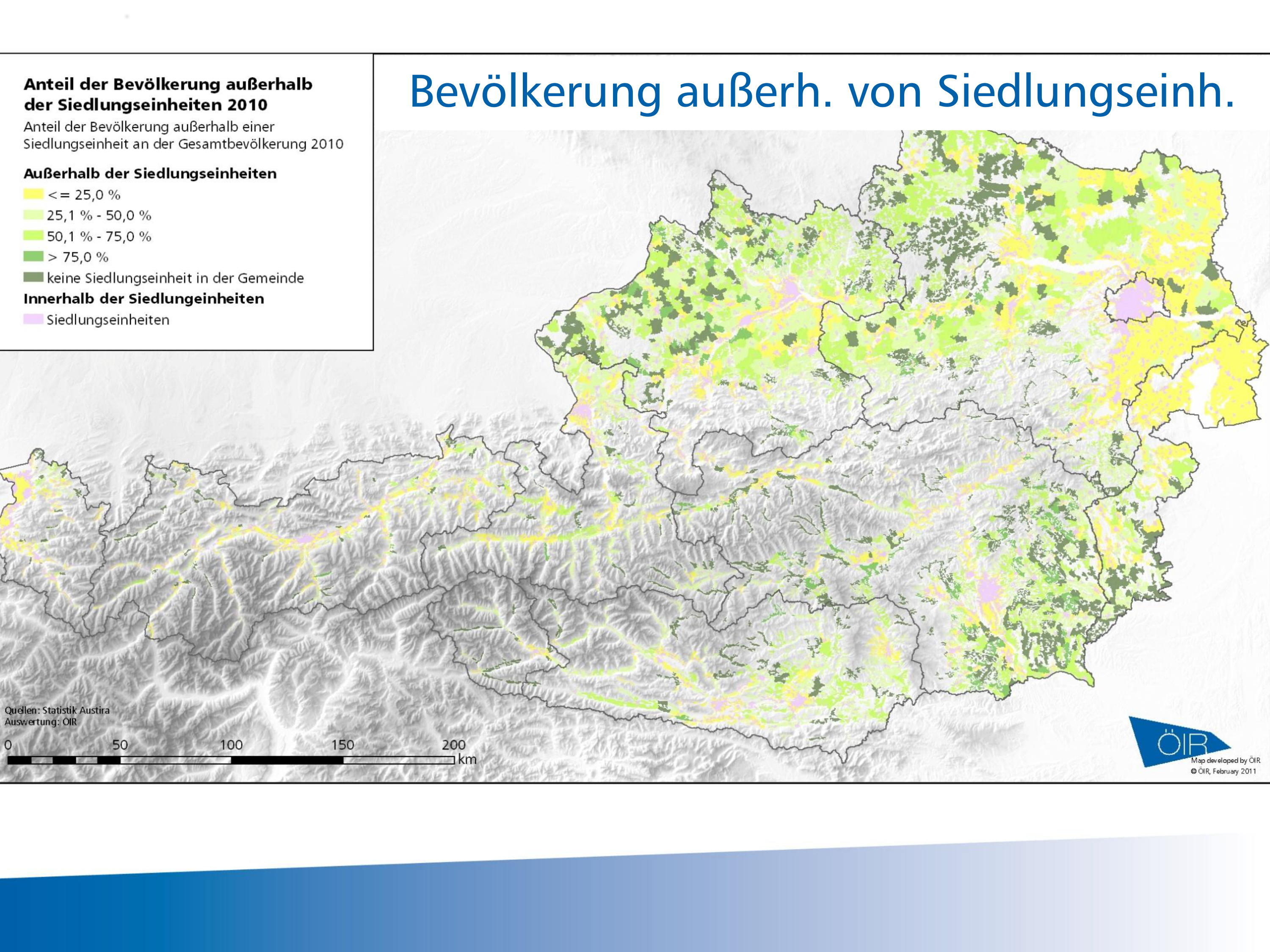 [Speaker Notes: 13% der Bev außerhalb der Siedlungseinheiten]
Stadtregionen in Österreich
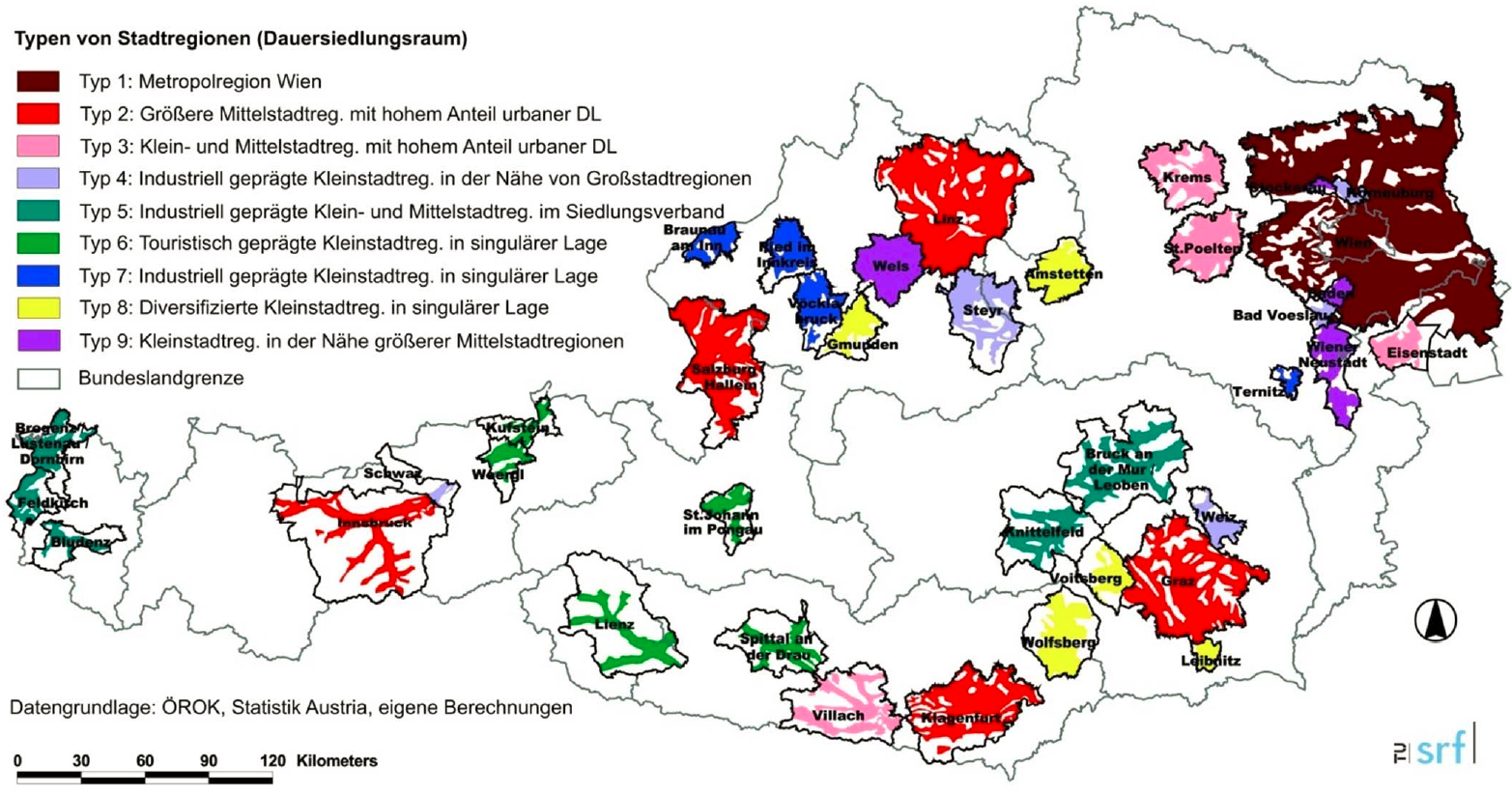 http://www.oerok.gv.at/fileadmin/Bilder/2.Reiter-Raum_u._Region/1.OEREK/OEREK_2011/2._Stadtregionstag_Salzburg/Agenda_Werkstattbericht_SCHAFFER.pdf
[Speaker Notes: 2/3 der BEV lebt in 38 Stadtregionen]
Stadtregionen in Österreich
Kernsiedlungsgebiet: 
Einwohner-/Beschäftigtendichte > 250 Personen je km²
> 20.000 Personen gesamt
Ergänzungsgebiet:
Gemeinden mit > Hälfte Einwohner & Beschäftigte in Kernsiedlungsgebiet
Außenzone:
Gemeinden mit mehr als 45% Auspendlern in Agglomerationsraum
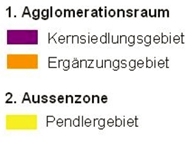 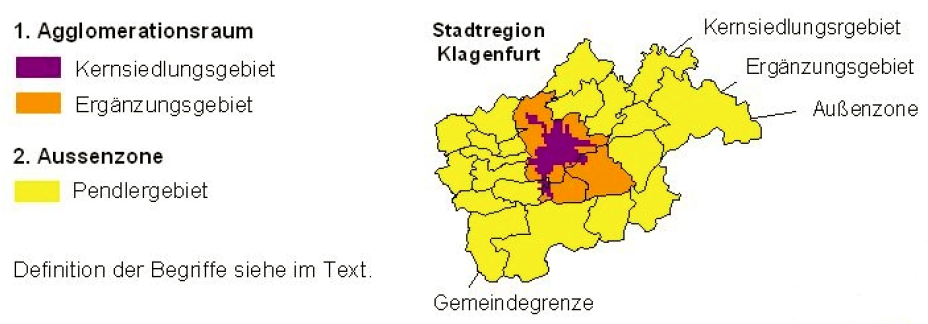 [Speaker Notes: 2/3 der BEV lebt in 38 Stadtregionen]
Verteilung Gemeindengrößenklasse
(Eigene Erstellung 2017; Daten: Statistik Austria 2016)
[Speaker Notes: 50% EW <=10.000]
Ein Vergleich: Größe von Gemeinden in Europa
(Eigene Adaption 2017 von: https://de.wikipedia.org/wiki/Gemeinden_der_Staaten_Europas)
Siedlung als Flächeninanspruchnahme
(UKB 2019:91)
Siedlung als Flächeninanspruchnahme
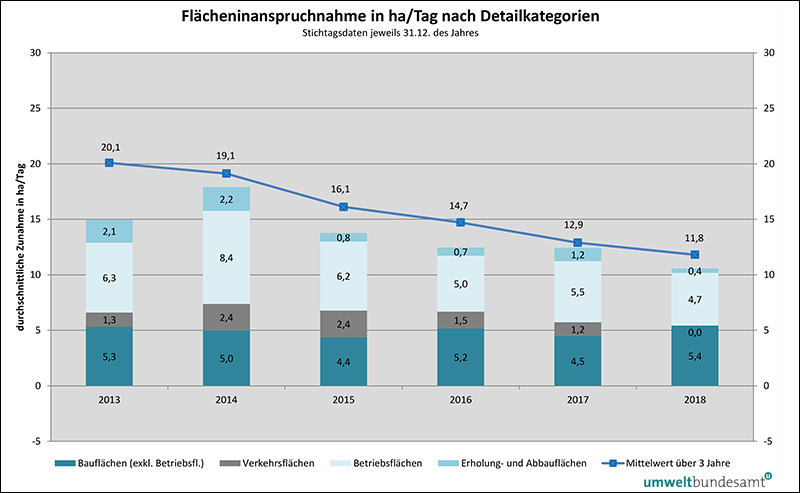 (UBA 2019)
[Speaker Notes: 2018: knapp über 10 ha/d

Ziel: 2,5 ha
Nachhaltigkeitsstrategie Österreich (bis 2010)
Ab 2010: Strategie Nachhaltige Entwicklung

http://www.umweltbundesamt.at/umweltsituation/raumordnung/rp_flaecheninanspruchnahme/]
Was ist dann „der“ ländliche Raum?
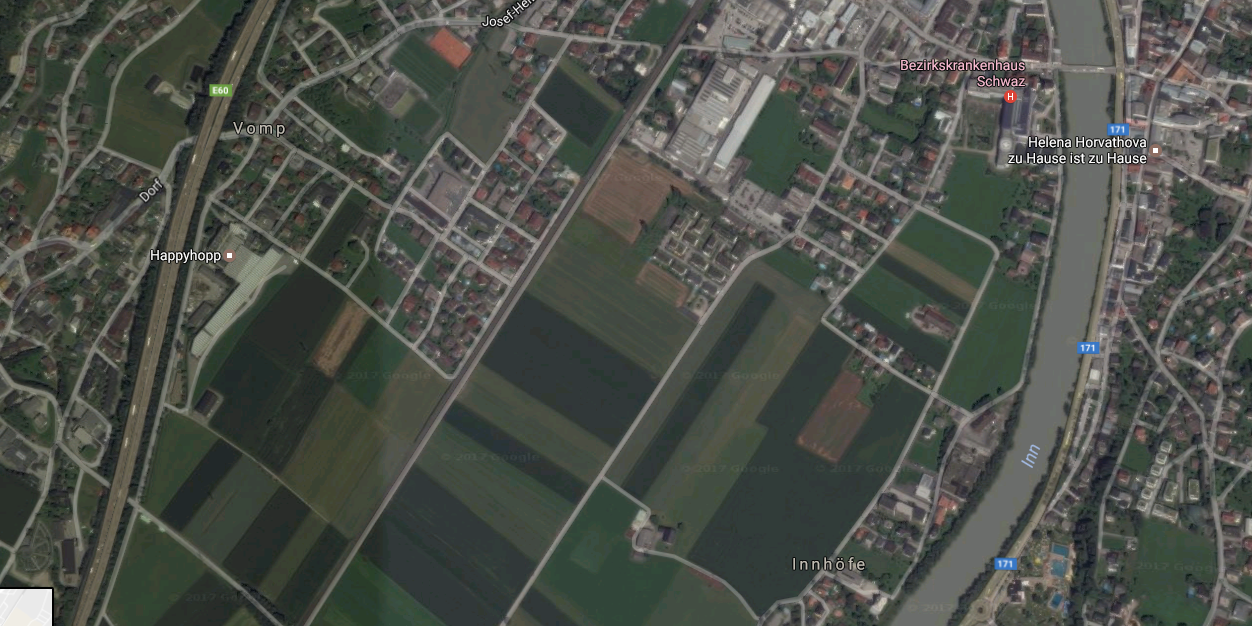 (Google Maps 2016)
Stadt-Land Differenzierung nach der OECD Regional Typology
(Statistik Austria 2016)
[Speaker Notes: 41 % „überwiegend ländlichen Gebieten“
37 % in „maßgeblich ländlich geprägten Gebieten“
→ 78 % im weitesten Sinne ländlich]
Die OECD Regional Typology
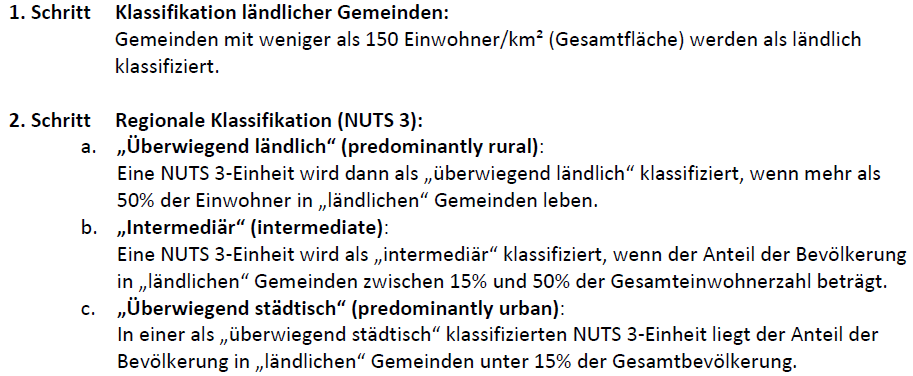 [Speaker Notes: 41 % „überwiegend ländlichen Gebieten“
37 % in „maßgeblich ländlich geprägten Gebieten“
→ 78 % im weitesten Sinne ländlich]
Stadt-Land Differenzierung nach der Urban-Rural-Typology
(Statistik Austria 2016)
[Speaker Notes: @ Salzburg – Wels: Gmunden]
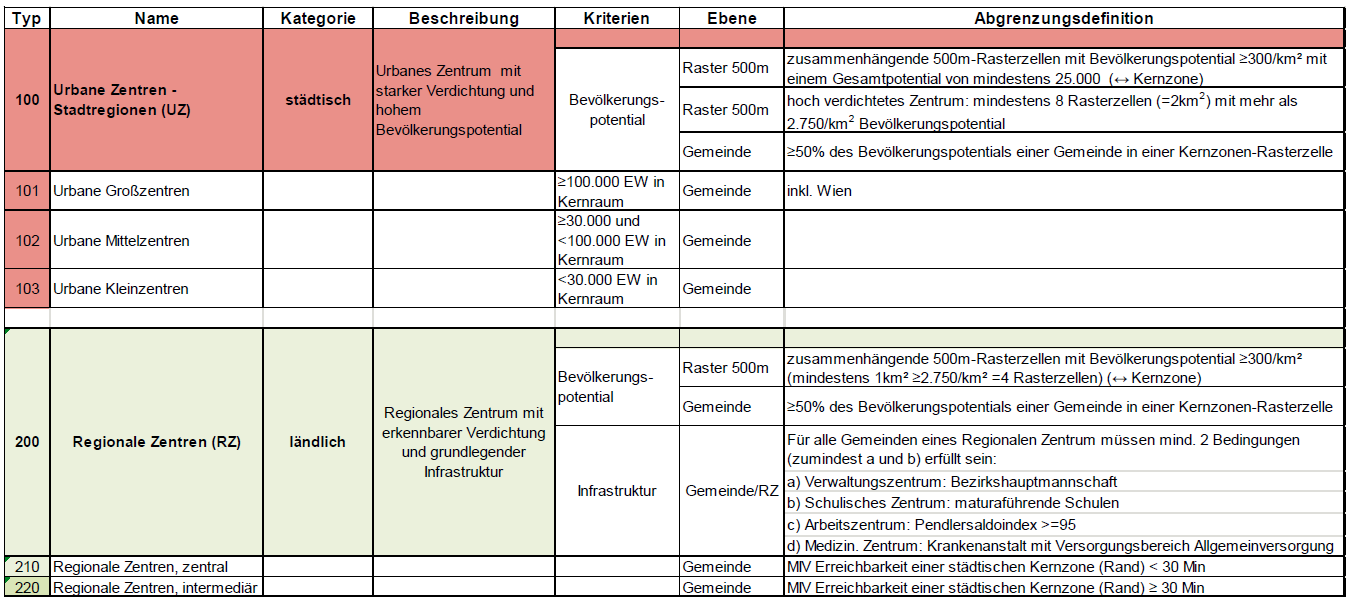 Die Rural-Urban-Typology der Statistik Austria
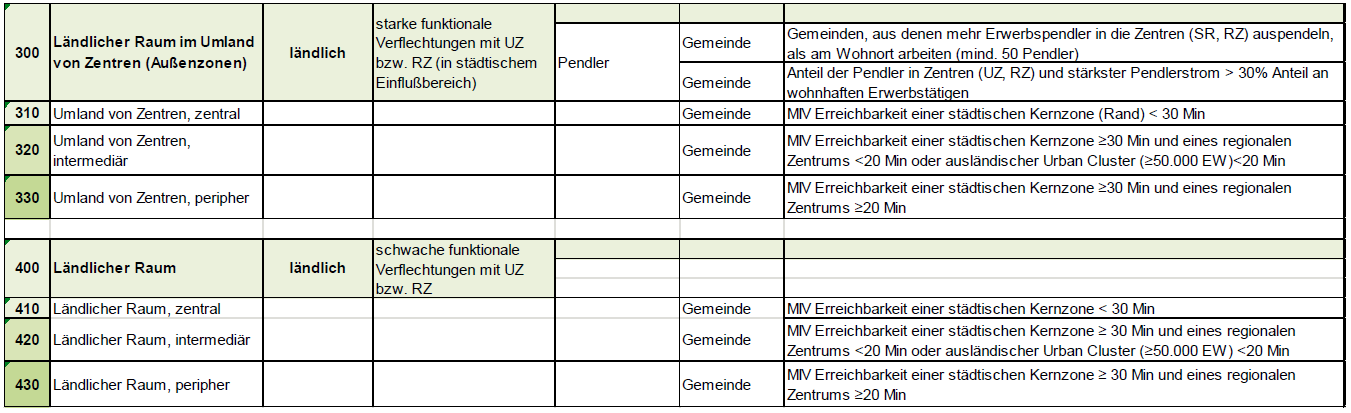 (Statistik Austria 2016)
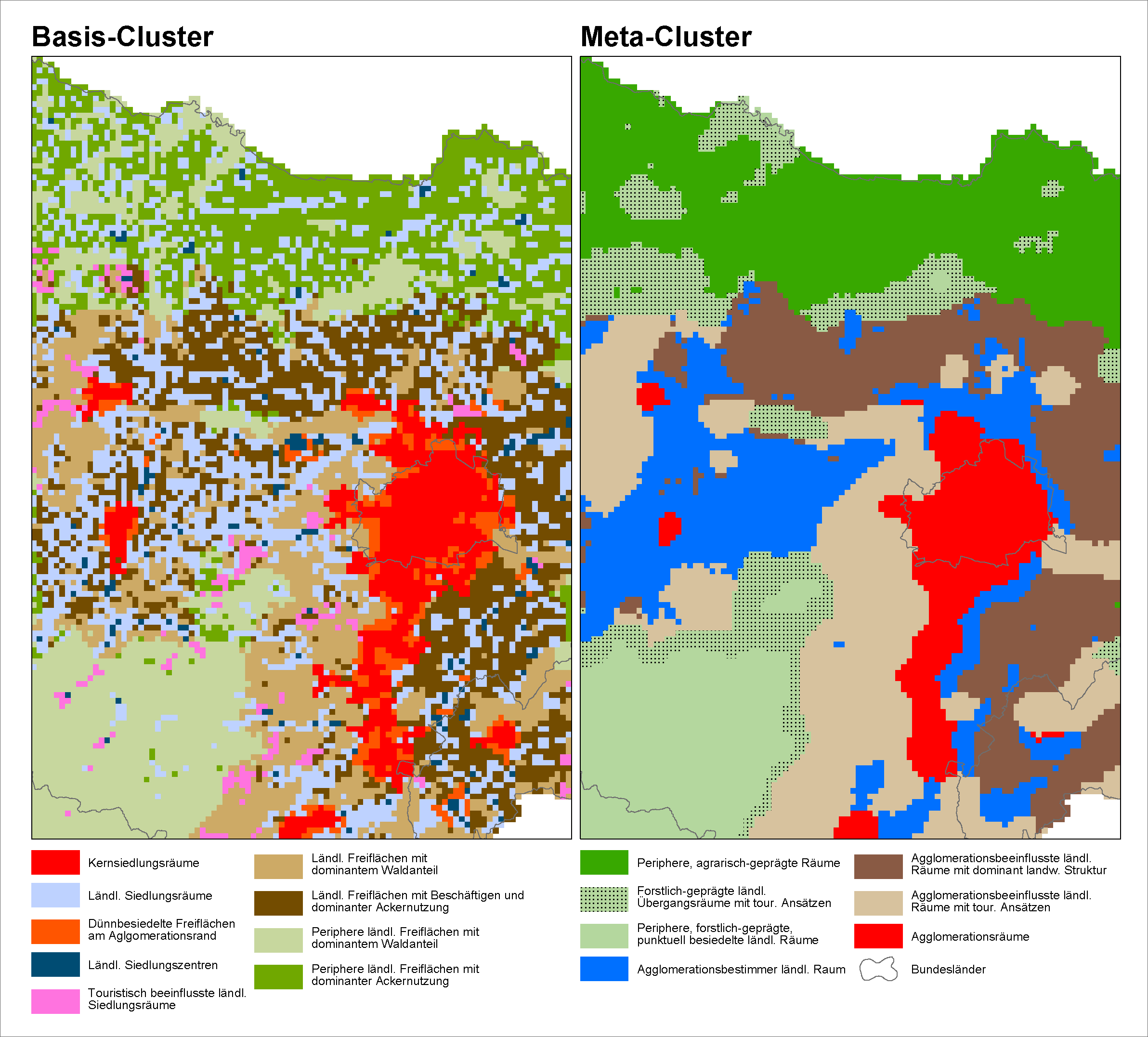 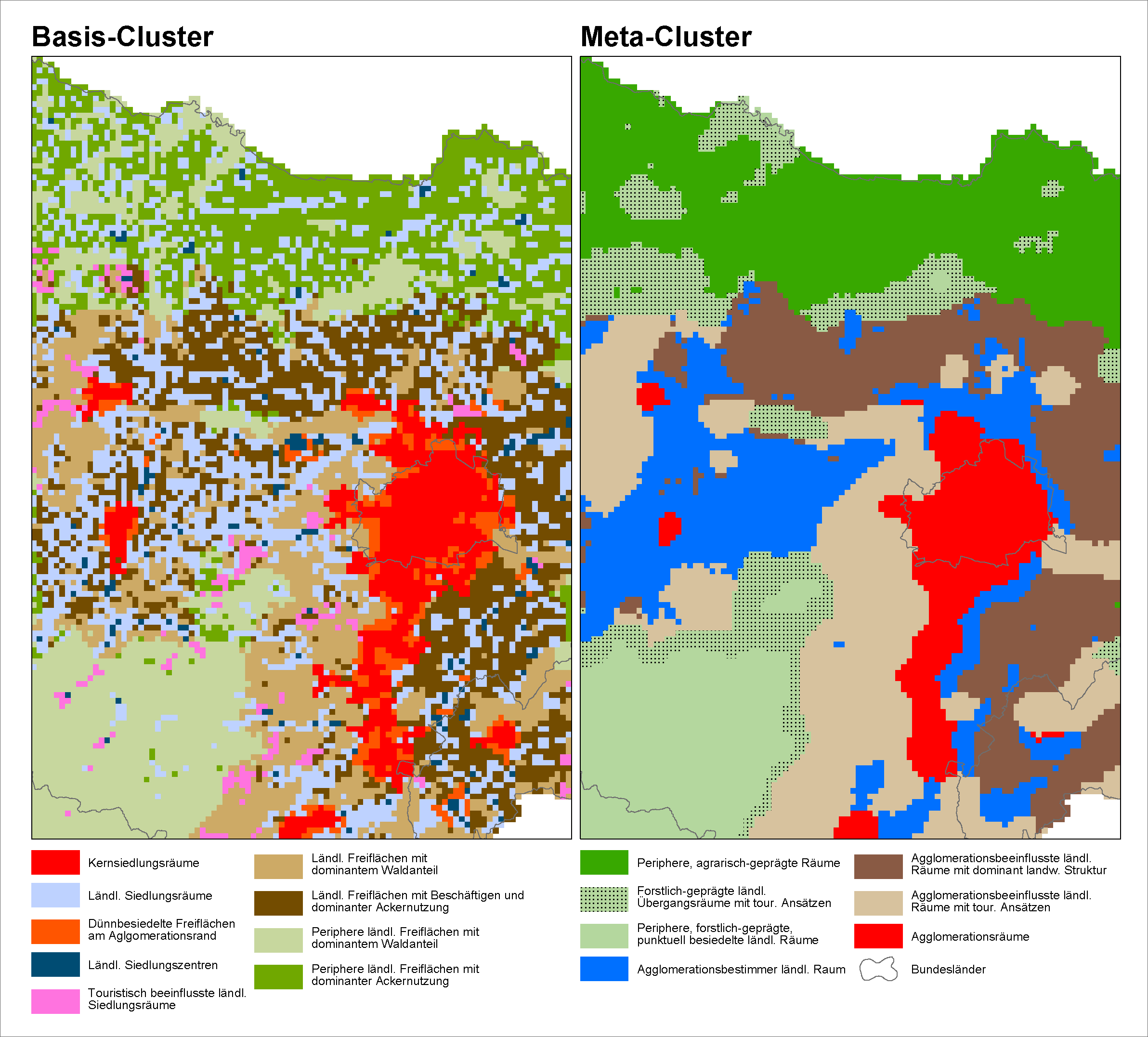 … also nicht „der“ ländlicher Raum
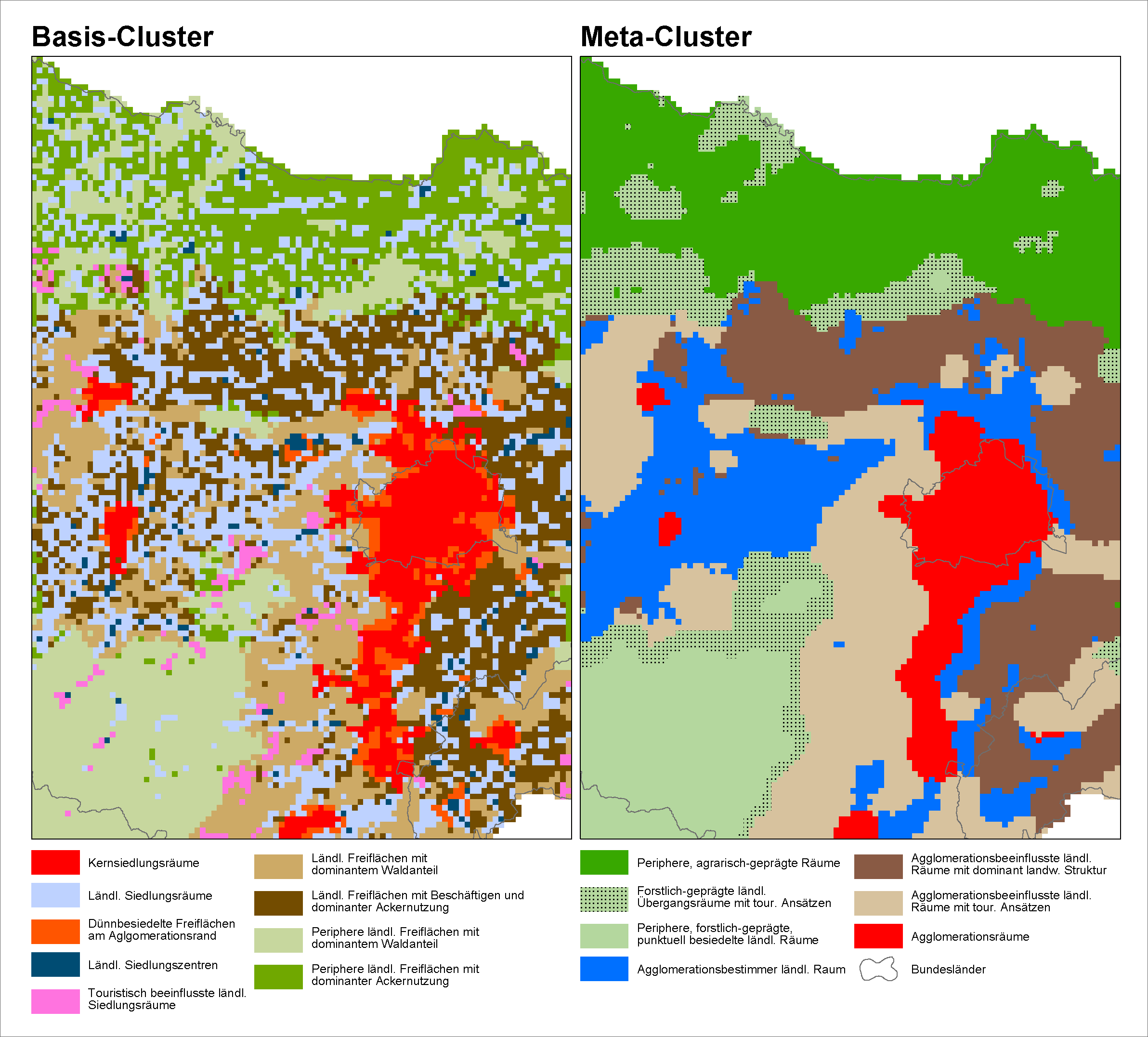 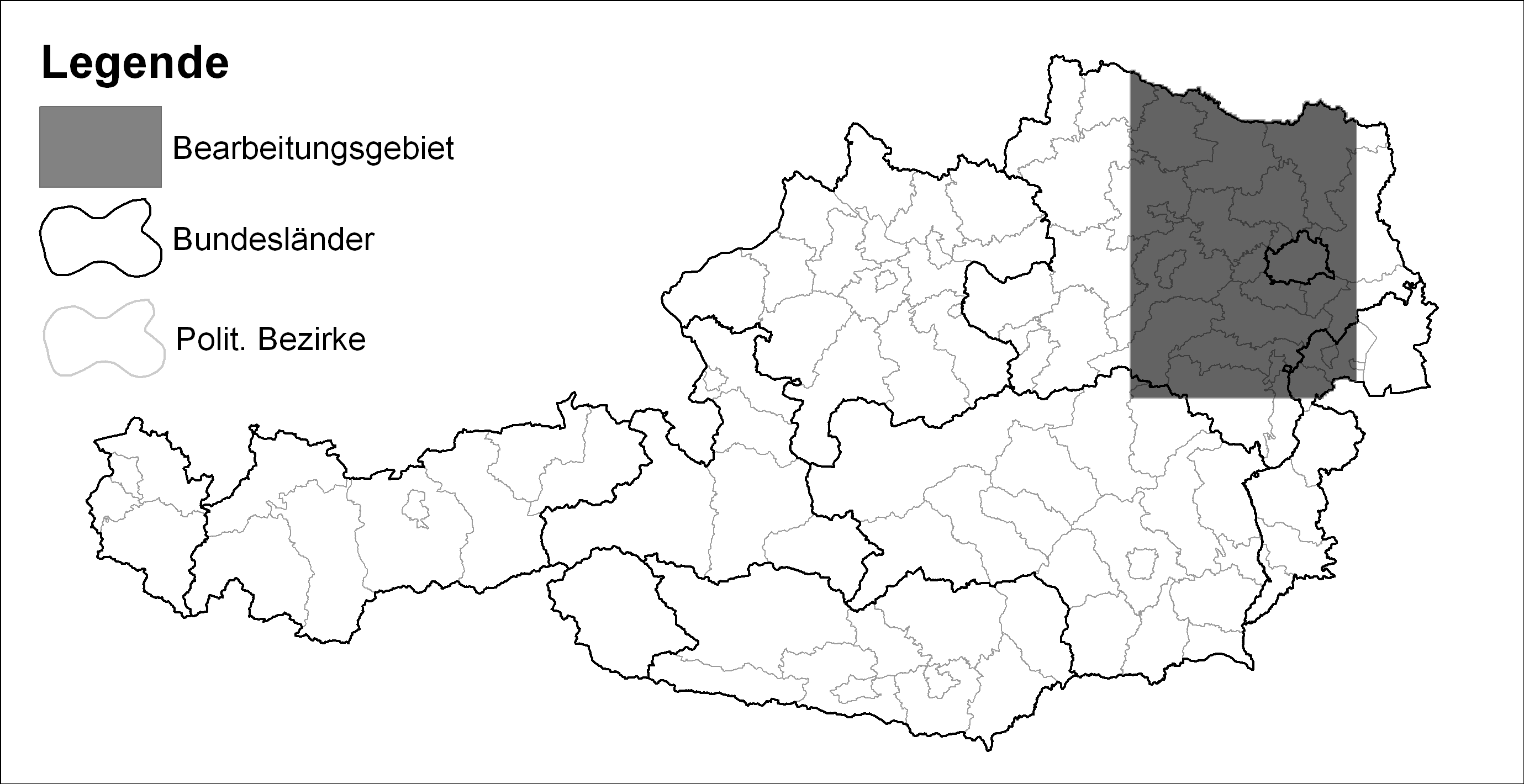 (Höferl et al. 2007)
[Speaker Notes: Analyse von Daten]
Was Stadt und Land verbindet
(Welt.de 2010)
[Speaker Notes: 7 Mio KFZ]
Der Zusammenhang Flächennutzung & Verkehr
(Wegener und Fürst 1999)
Verkehrsmittelwahl nach Dichtekategorie (CH)
(bubenhofer 2014)
Wegdistanz nach Dichtekategorie (CH)
(bubenhofer 2014)
Österreichische Siedlungen … powered by MIV
Österreichische Siedlungen … powered by MIV
Österreichische Siedlungen … powered by MIV
Österreichische Siedlungen … powered by MIV
Problem Verkehr?
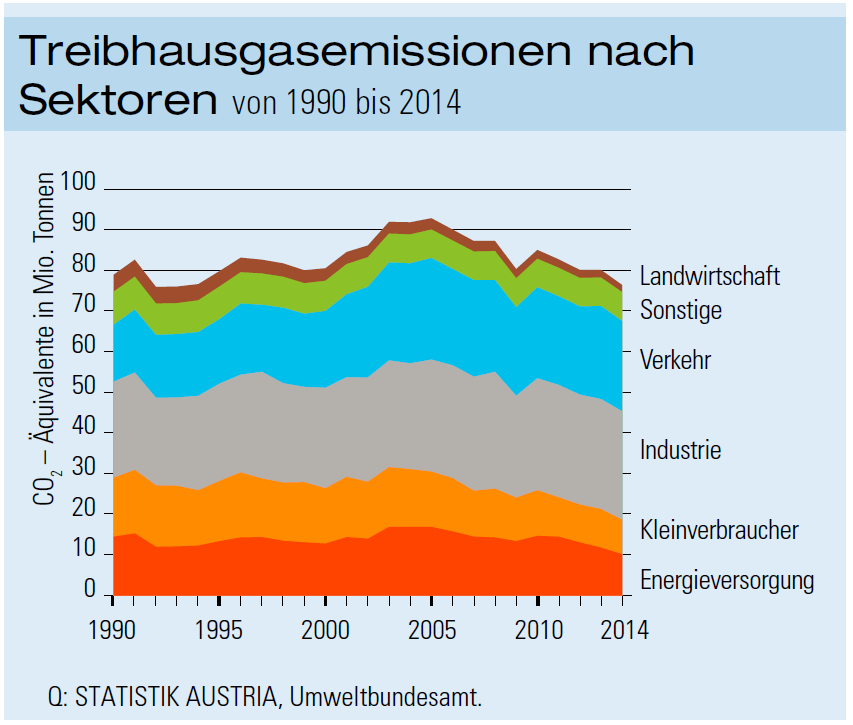 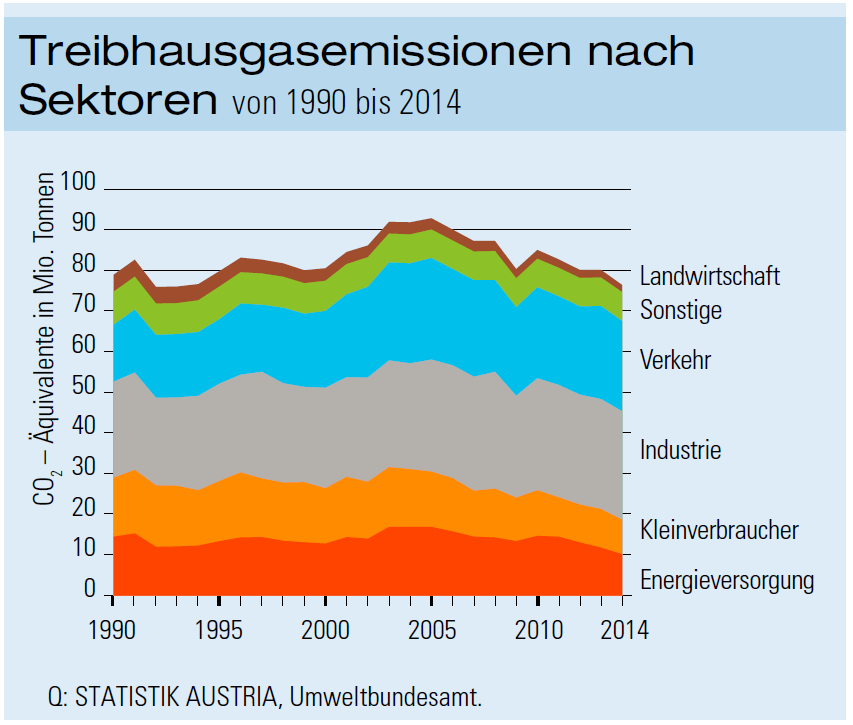 https://www.bmwfw.gv.at/EnergieUndBergbau/EnergiestrategieUndEnergiepolitik/Documents/THG-Ziele%202030%20September%202014%20Langfassung.pdf
Kyoto-Ziel (2012): 68,8
Reduktionsziel 2030: 59,7
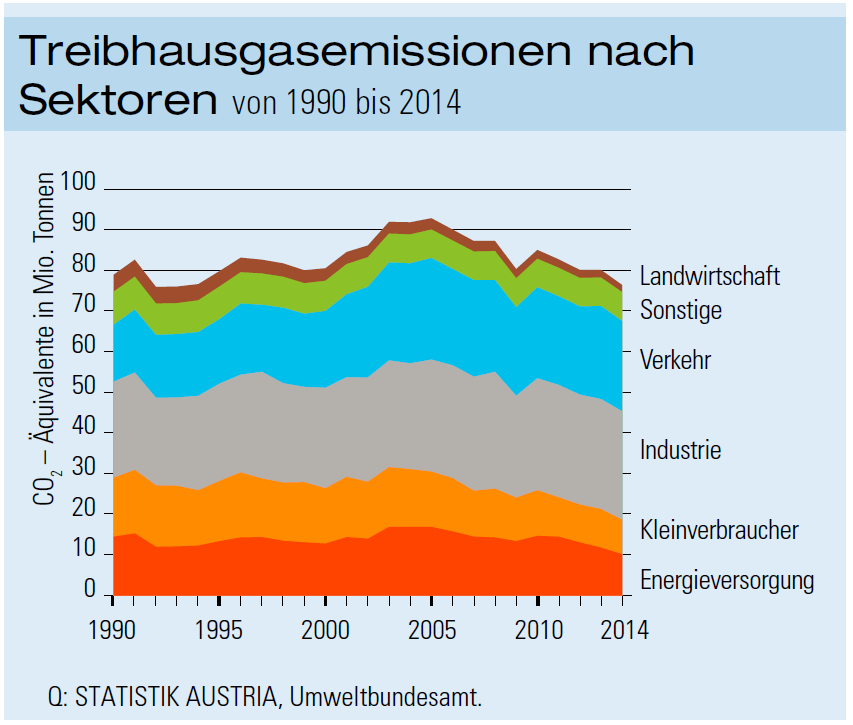 2030
[Speaker Notes: Kosten für Kyoto-Ziel: ca. 0,5 Mrd. €]
Problem Verkehr?
(VCÖ 2018)
Ausblick
Stadt, Land – Schluss? - Ausgewählte aktuelle städtische Entwicklungen
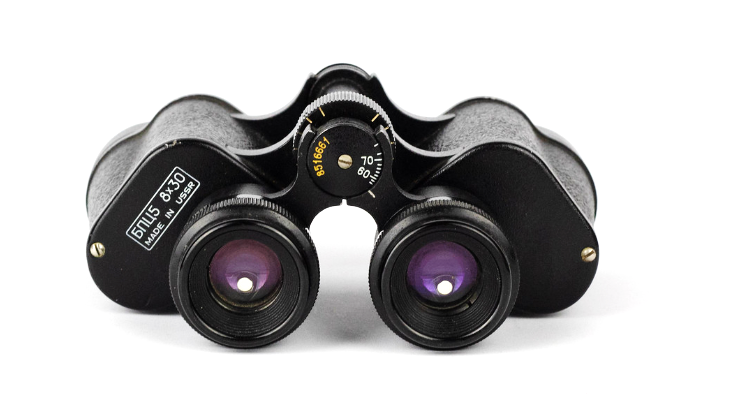 (Marco Verch, Flickr, CC BY 2.0)